2022 Needs Assessment Update
Urgent needs ranked as identified by CPC Needs Assessments 
Mental Health
Parental Involvement and Family Engagement
Substance Abuse
Mental Health
According to CPC Needs Assessments 
Children ages 9 to 17 were reported as having the greatest mental health needs in the state. 
Adults ages 18 to 54 were reported as having the 2nd greatest mental health needs in the state. 
Children ages birth to 8 were reported as having the 3rd greatest mental health needs in the state.     
3765 inpatient beds are available in the state for adults
289 inpatient beds are available in the state for children
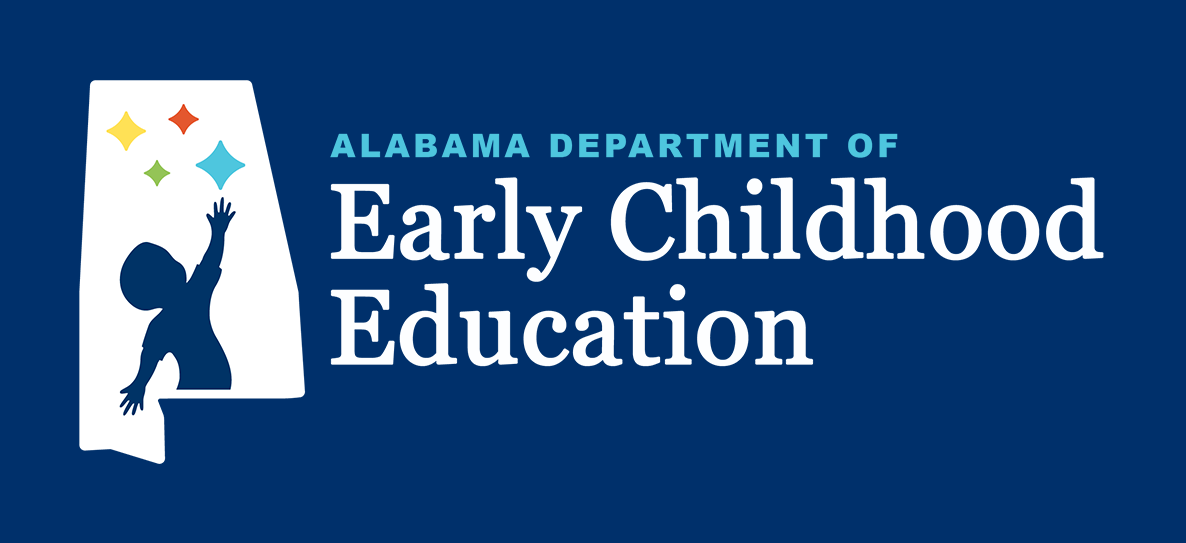 Parental Involvement and Family Engagement
The NA reports show a combined total of 4422 children in Foster Care 
There are not enough available foster care placements for children in the state of Alabama.
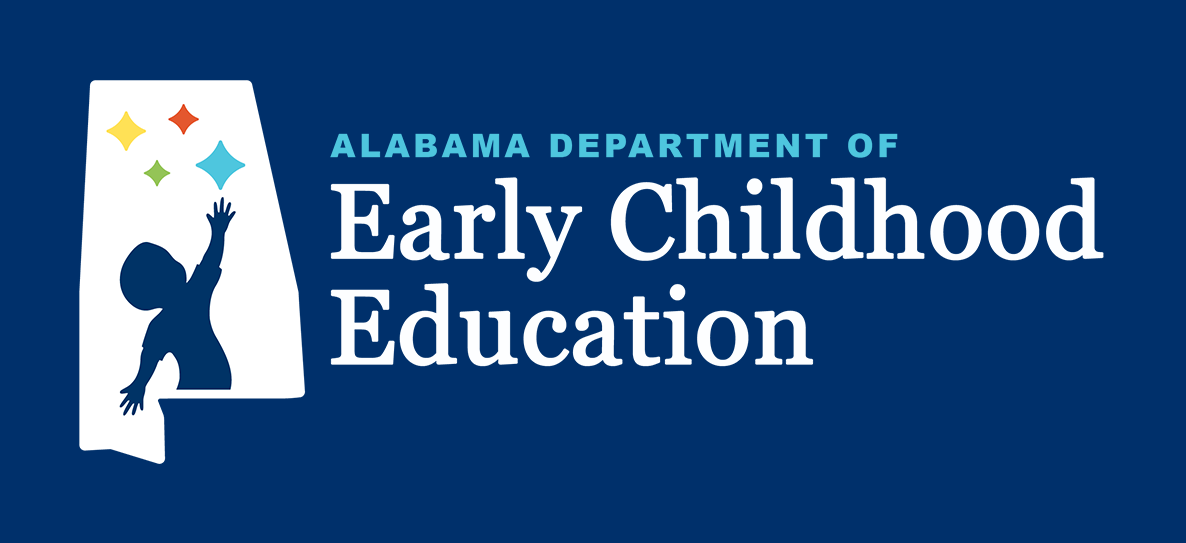 Substance Abuse
According to combined NA reports 1299 juvenile delinquency cases were filed for drug and substance violations in Alabama. 
1243 children were removed from their homes due to parent drug use in Alabama
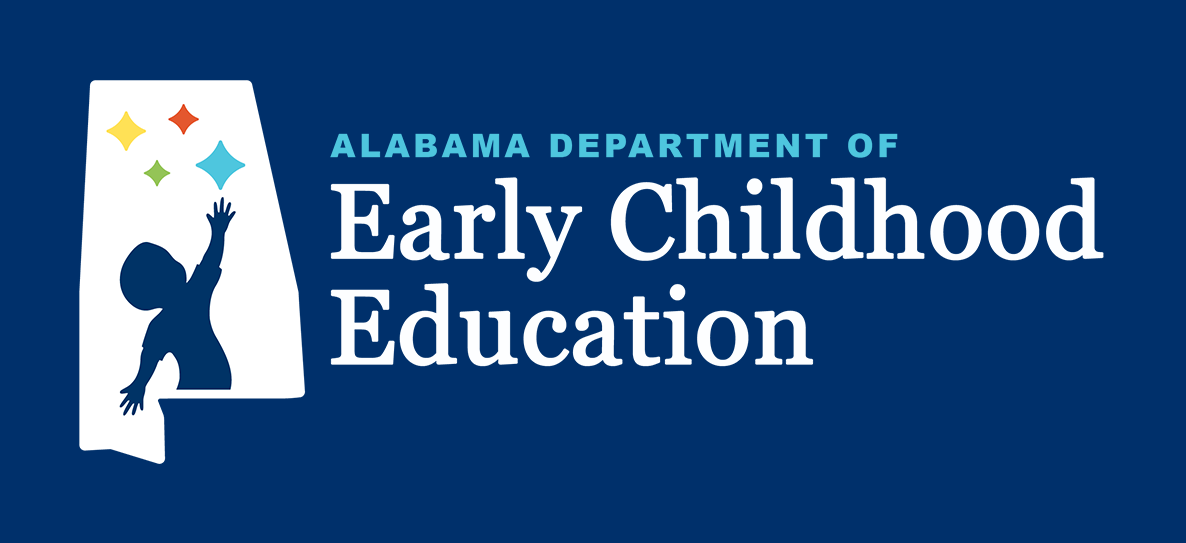